Профильный математический лагерь«ЭВРИКА» на базе МБОУ «СОШ №5 г.Суворова Тульской области»
Ноябрь 2012
Ожидаемые результаты:
ЕГЭ! Как много в этом звуке
 Для сердца школьника слилось,
Как много в нем отозвалось…     
К ЕГЭ подружка поспешила, 
ГИА подружка та звалась, 
Она помочь ЕГЭ решилась, 
9-й проверять взялась.
Уж к осени ребята знают,
 Когда и что  им  всем сдавать.
И КИМов много, демо-версий
Им приходилось открывать.
 Руководители района
 за математику взялись
 Вот потому сегодня с вами
Мы дружно в пятой собрались.
А коль пришел ты в лагерь наш, 
Экзамен на «отлично» сдашь!
Повышение интереса к математике
 Углубление знаний учащихся, проявляющих повышенный интерес к математике
  Усовершенствование навыков решения нестандартных задач
 Развитие творческих способностей
 Совершение навыков проектной деятельности
 Воспитание чувства коллективизма, толерантности.
Календарный план работы лагеря
6 ноября- День школы №5- ГеометриЯ
7 ноября – День Гимназии - Алгебра и начала анализа
8 ноября- День школы №2-   Практико-ориентированные задачи
9 ноября – День школы №1- Тригонометрия
10 ноября – Закрытие математического лагеря. Подведение итогов.
Если делаешь зарядку- будет всё всегда 
в порядке!
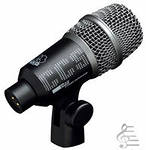 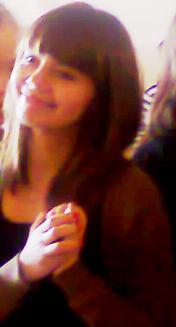 Доброе утро, уважаемые слушатели!  
          В эфире первая радиопередача нашего математического лагеря и с вами ведущая Маша Хромченко.
Сегодня, 6 ноября 2012 года. За окном +8, а нашей школе гораздо теплее. И это не только потому, что после грандиозного ремонта и замены обычных окон стеклопакетами, но и потому, что на время осенних каникул наша школа гостеприимно встречает учащихся других школ. Сегодня начинает работу профильный математический лагерь для старшеклассников. Такой лагерь организован впервые, но думаю запомнится всем старшеклассникам! И учителя, и ученики школы№5 с волнением ожидали этот день. Работники столовой обещали порадовать нас вкусной едой, педагоги школы- интересными мероприятиями. Но все зависит от нас с вами! Давайте будем активными с первой 
минуты пребывания в лагере.
                                       Сегодня- день знакомства…
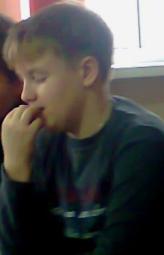 Примерно так начиналась ежедневная радиолинейка, а её ведущие 
Мария Хромченко и Валерий Минкин (дядя Валера- так он себя называл)
 рассказывали слушателям о событиях прошлого дня  и о дне грядущем..
Познакомимся с элементами режима дня  6ноября
Встреча  учащихся. Мониторинг психологического здоровья 
«Радуга настроения»
Зарядка
 Радиолинейка
Завтрак
Торжественное открытие лагеря.
 Представление команды школы №5
 и темы первого дня
«ГЕОМЕТРИЯ»
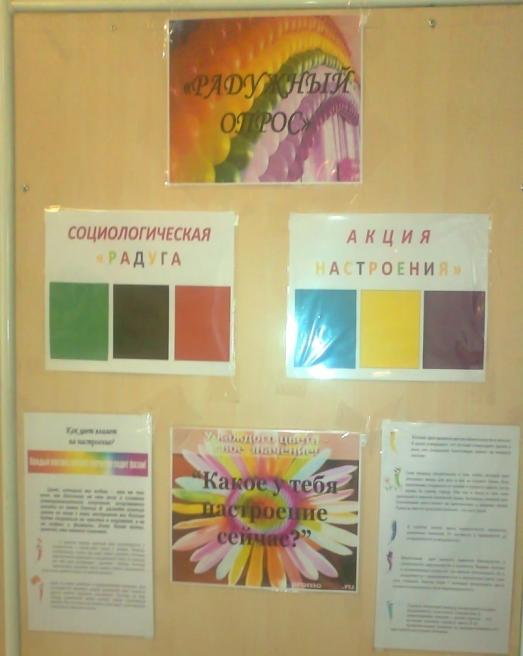 Нужно всё запечатлеть!
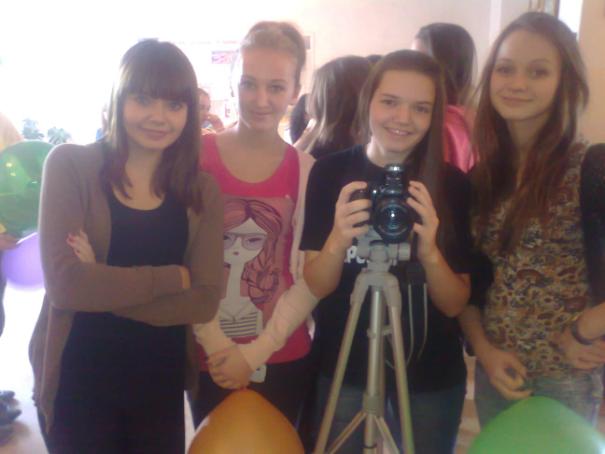 !
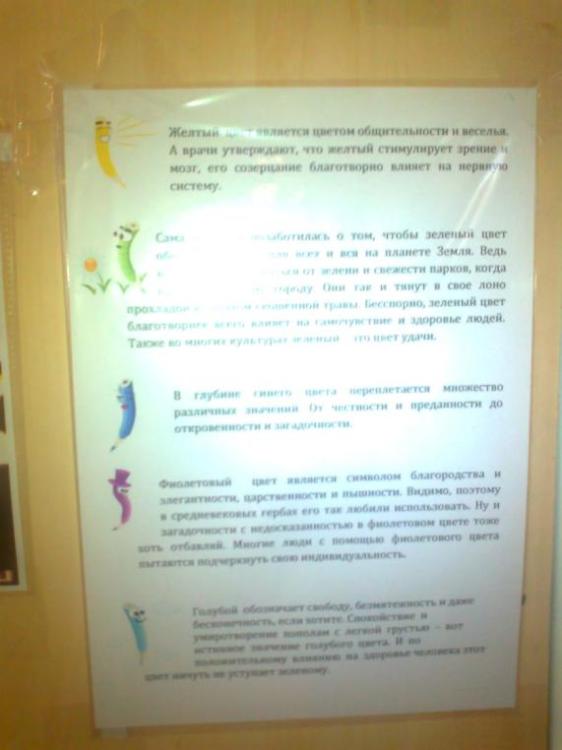 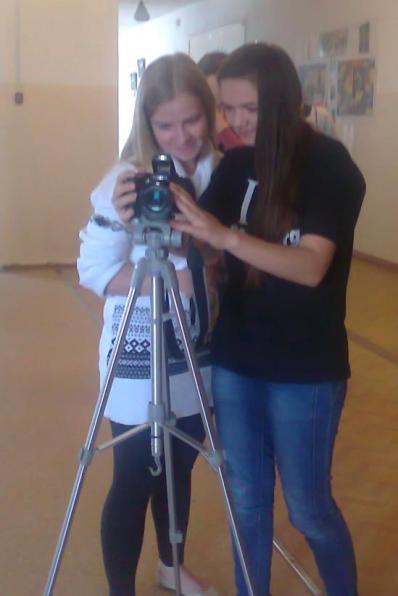 Нужно всё запечатлеть!
Самая активная личность   – Полникова Любовь,
 а самой загадочной … Осталась загадка!
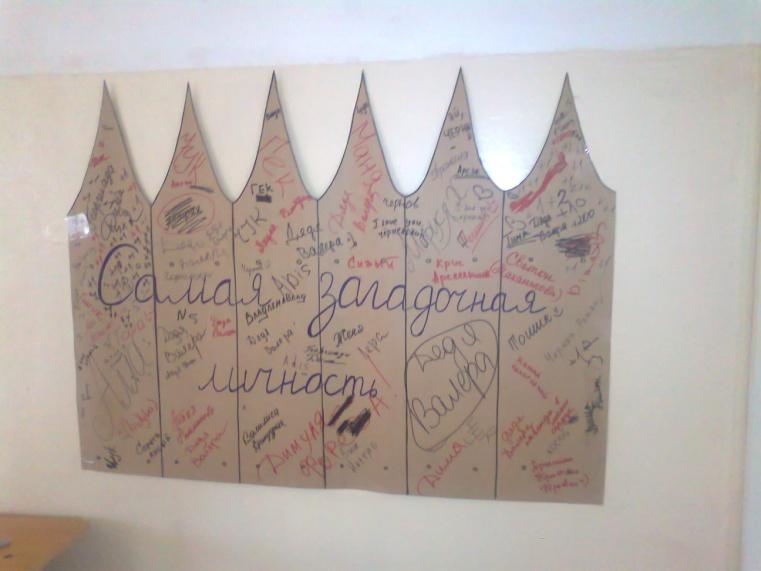 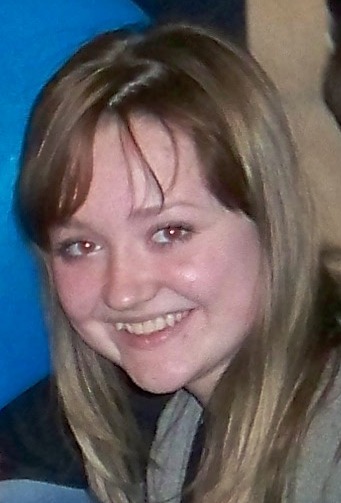 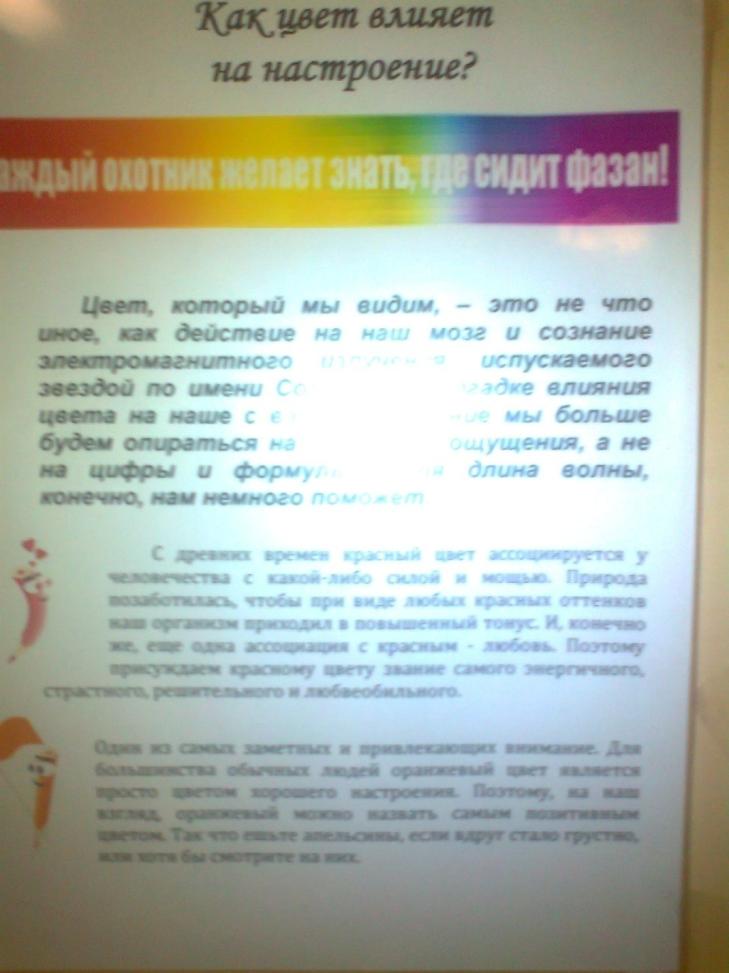 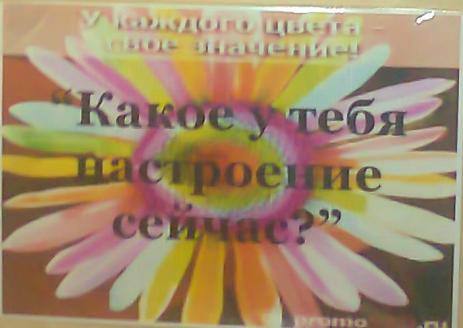 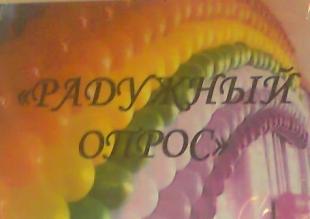 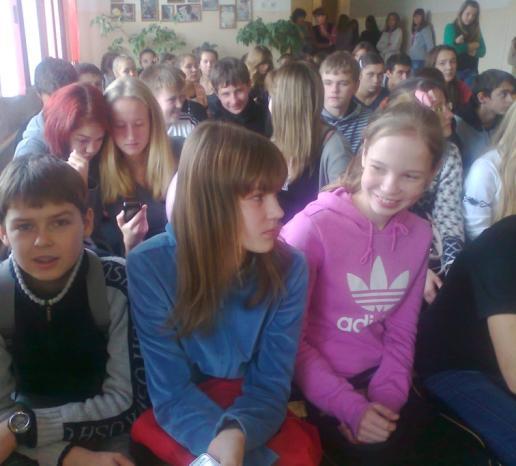 Настроение.?!
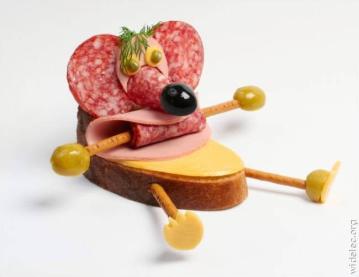 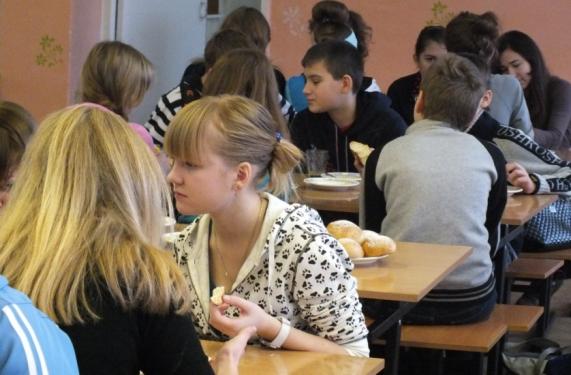 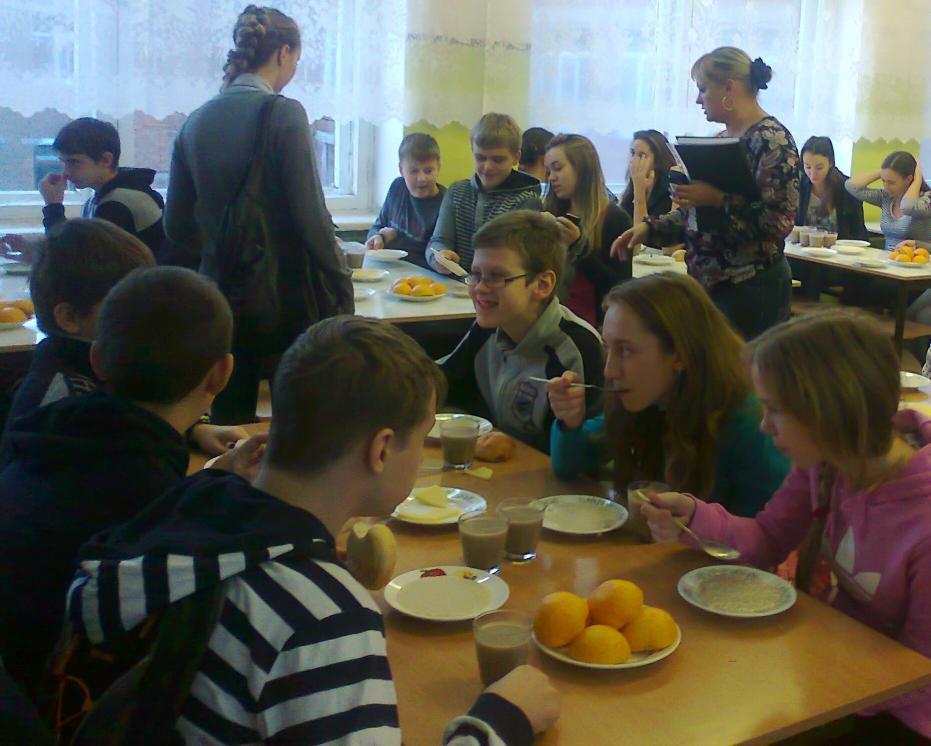 А каша- то вкусная!
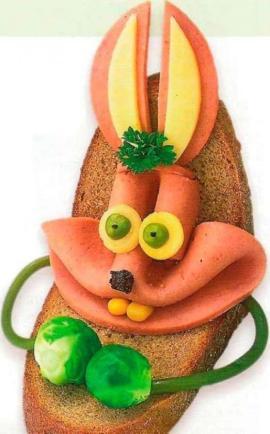 Приятного   аппетита!
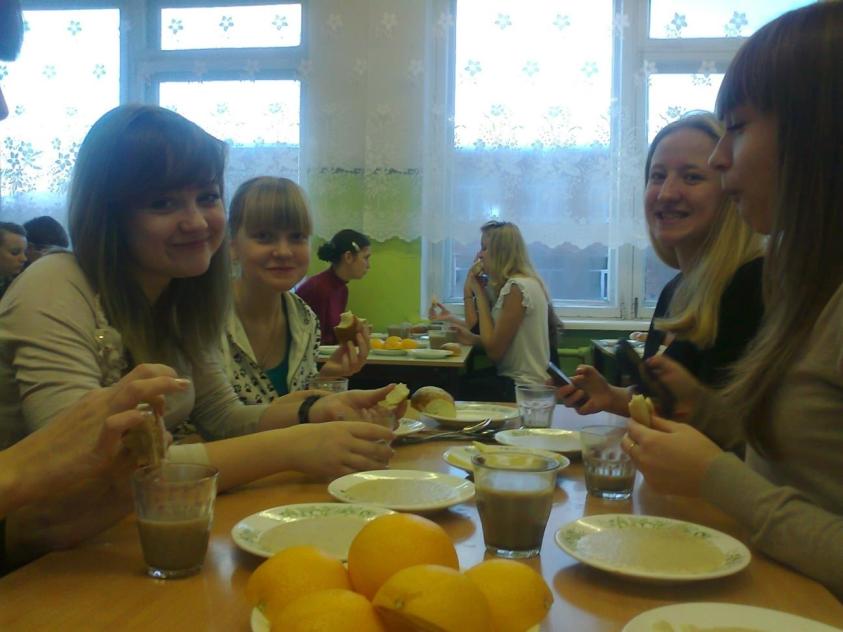 Bon appétit!
decir buen provecho!
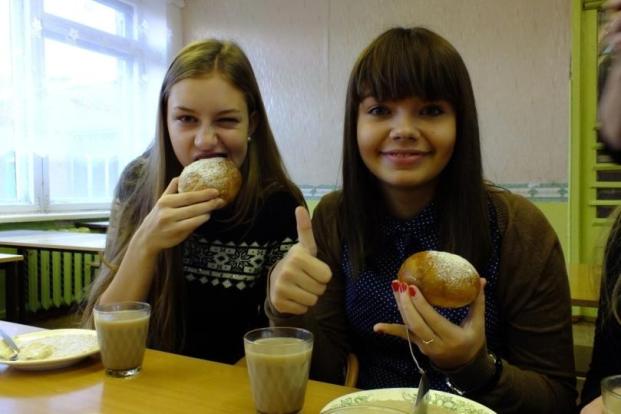 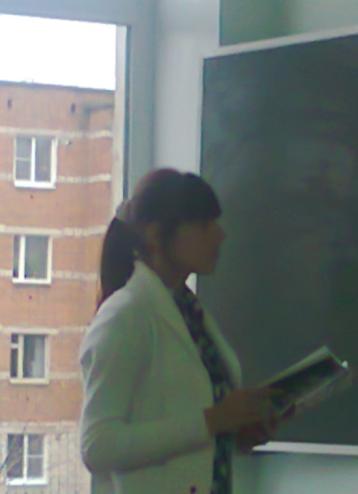 У доски и учителя и ученики. 
А ведь каникулы !
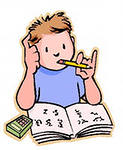 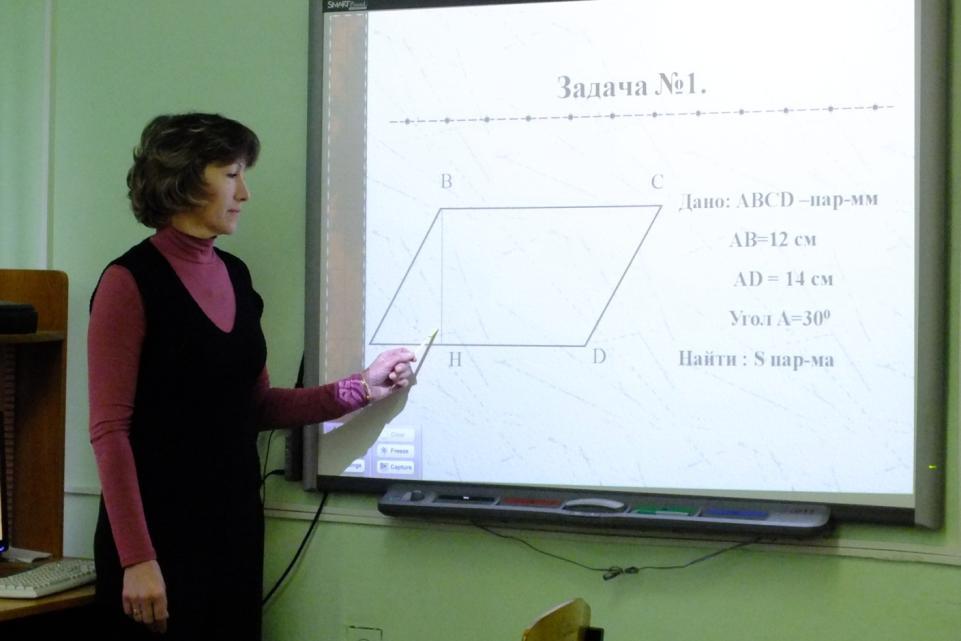 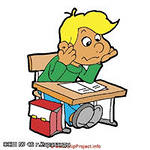 Слово гимназии…
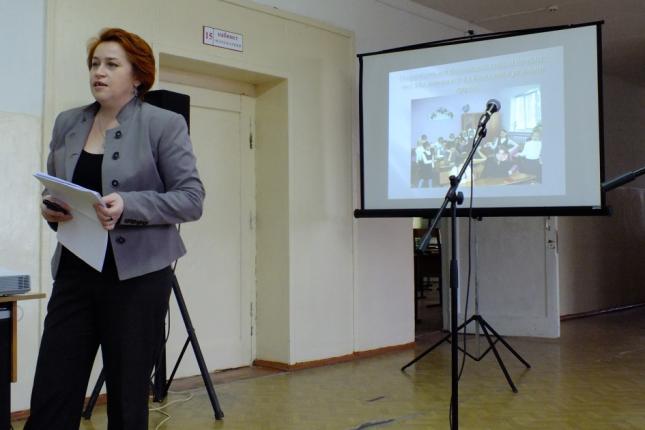 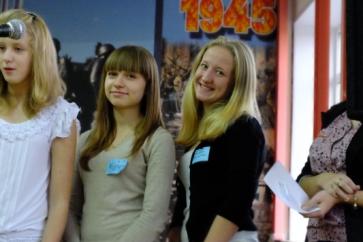 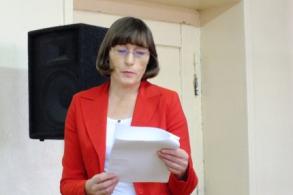 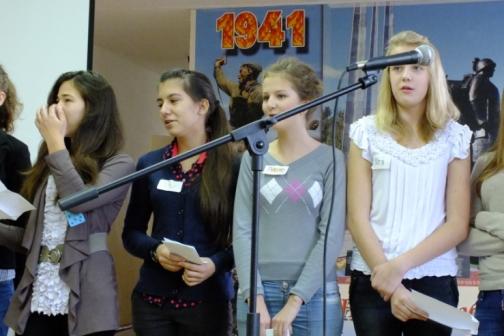 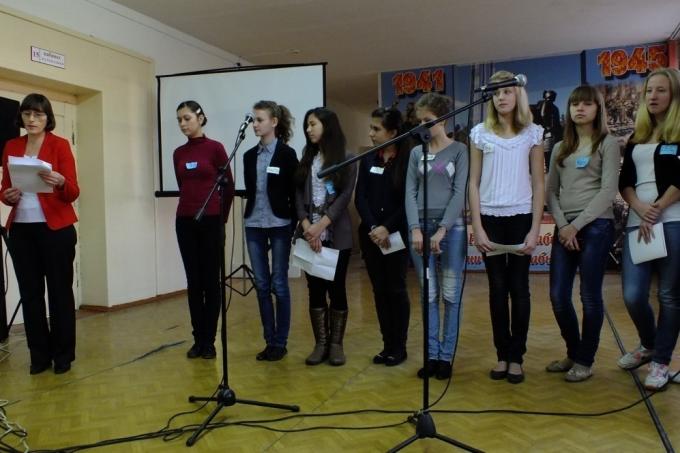 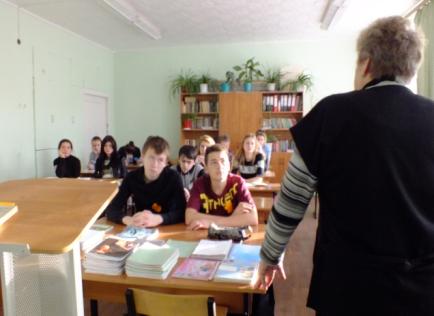 Уроки набирают обороты
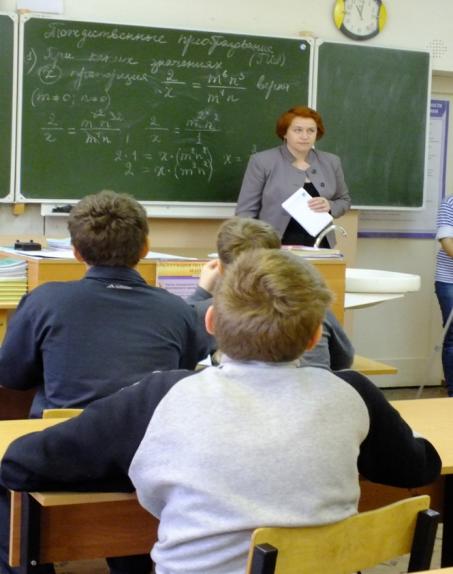 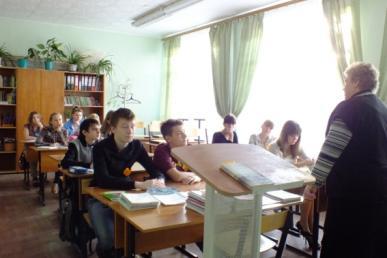 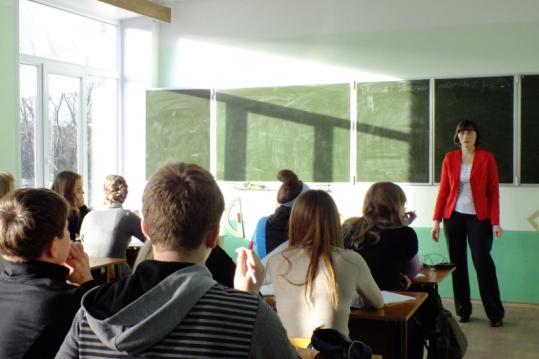 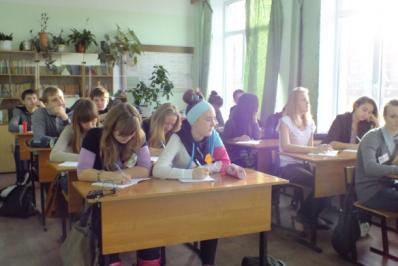 7 ноября выполняем заветы В.И.Ленина «УЧИТЬСЯ, УЧИТЬСЯ и                        УЧИТЬСЯ!»
Математика против  вредных привычек!
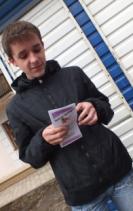 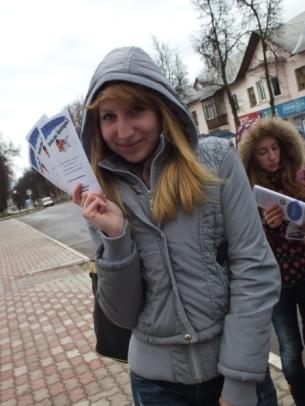 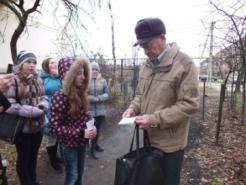 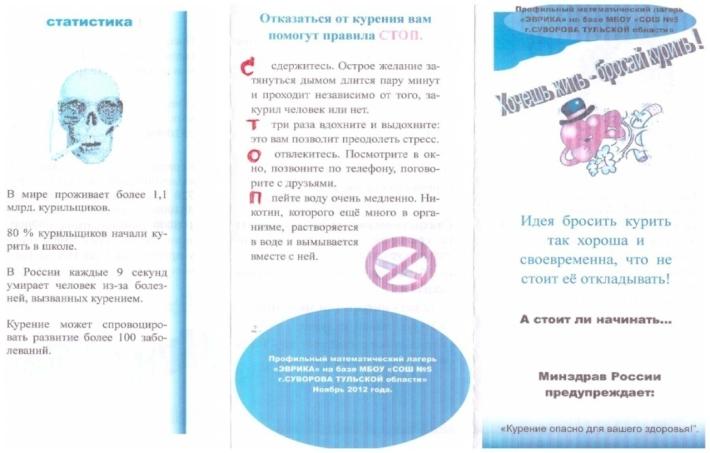 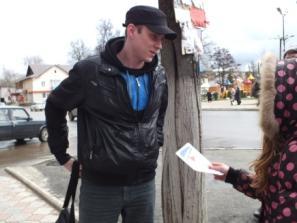 Курение опасно для Вашего здоровья!
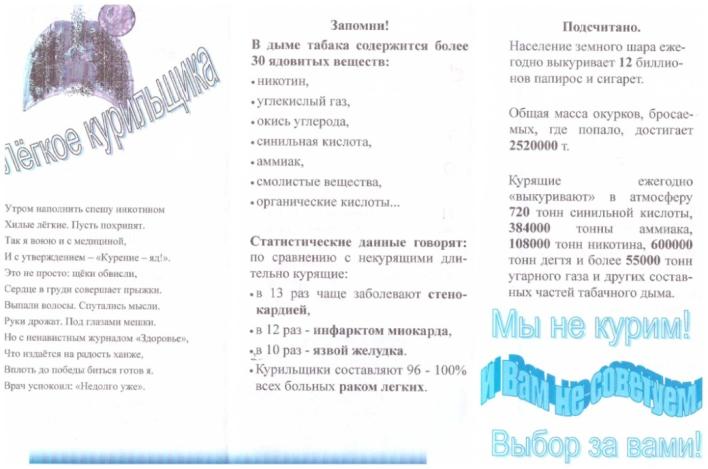 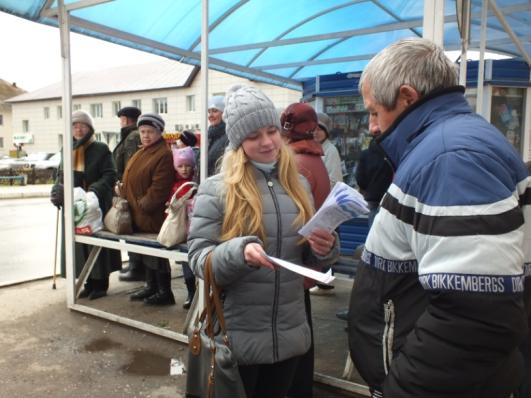 Хочешь жить - бросай курить!
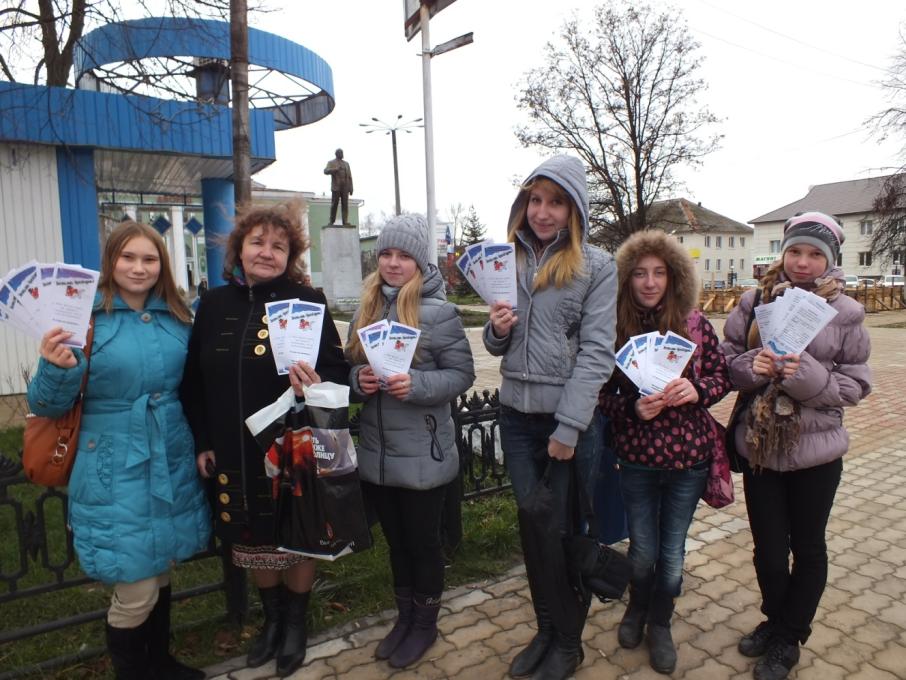 Идея бросит курить
так хороша и своевременна,
 что не стоит её откладывать!
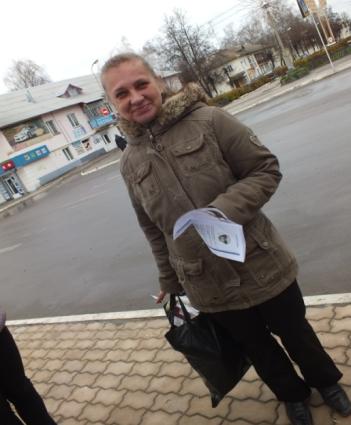 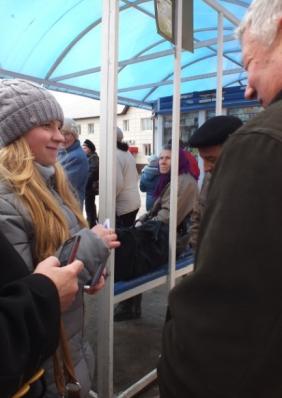 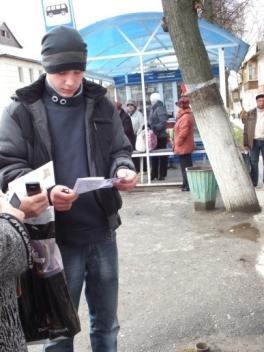 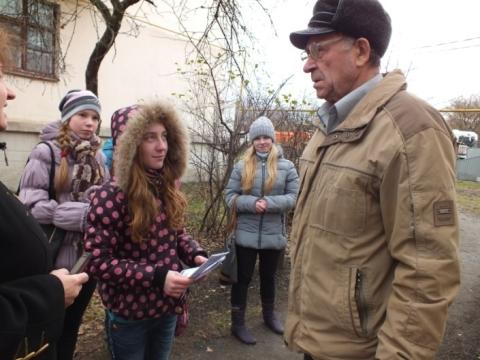 А стоит ли начинать…
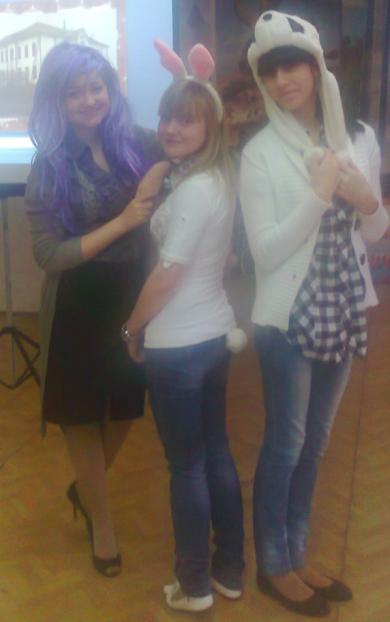 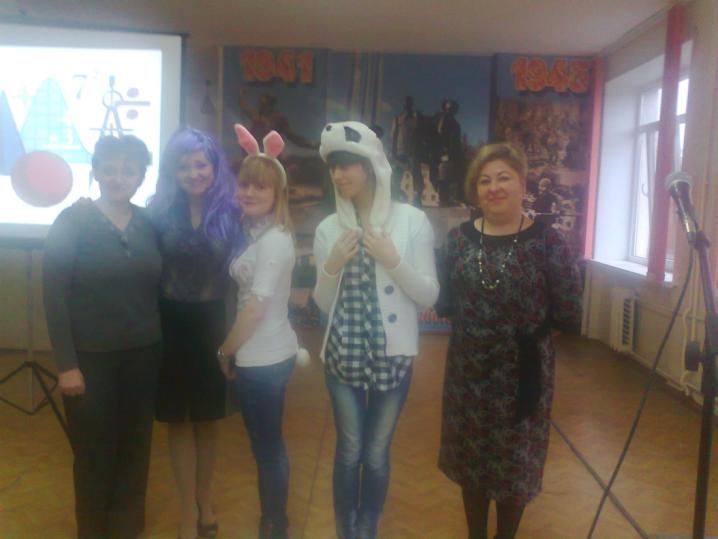 На старте школа №1
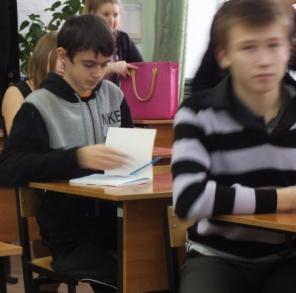 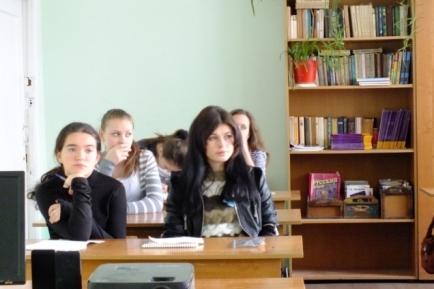 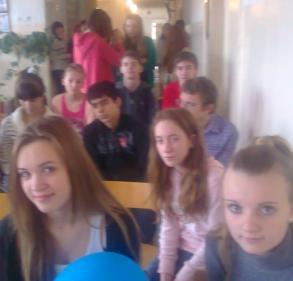 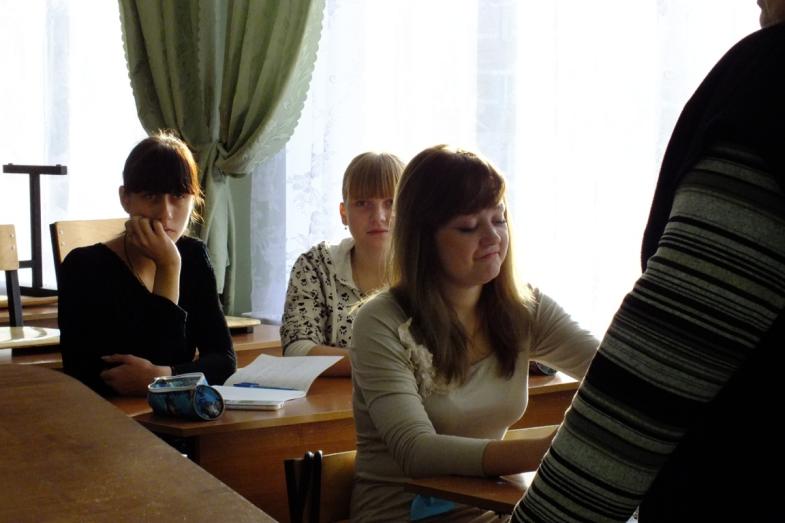 Здесь теоремы и примеры, дроби и интеграл.
Здесь синусоиды и сферы, и дифференциал
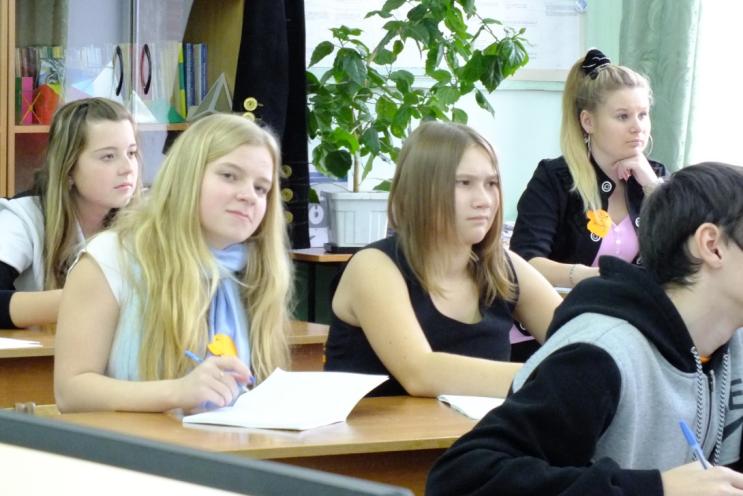 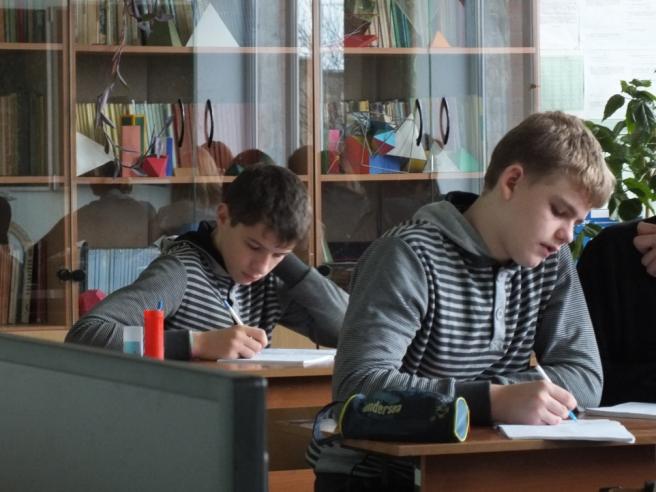 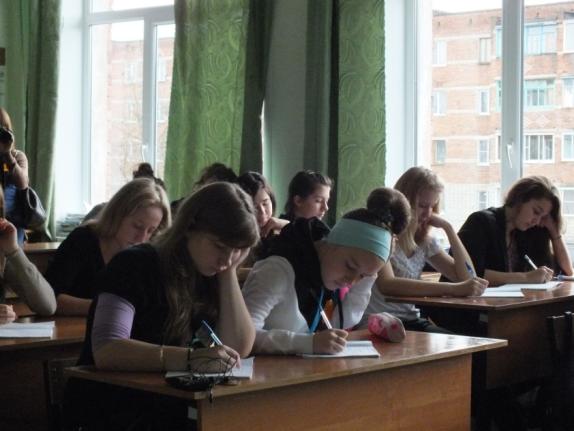 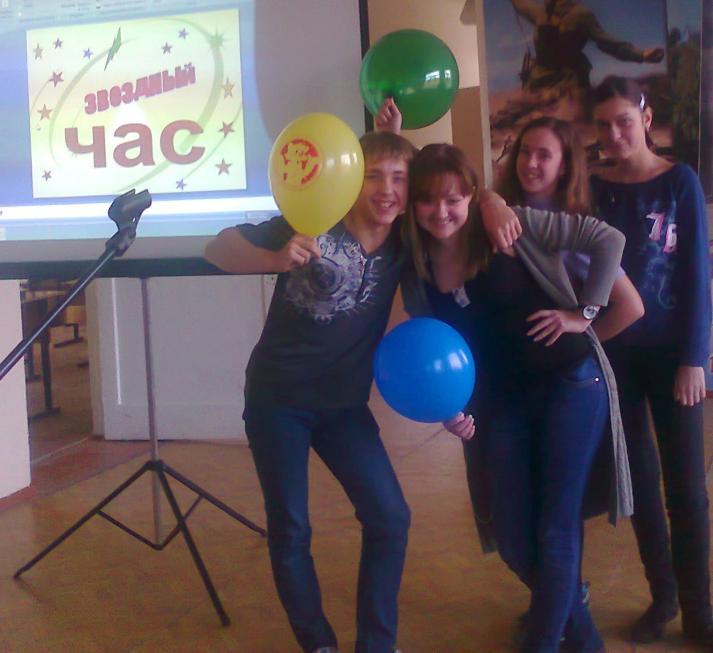 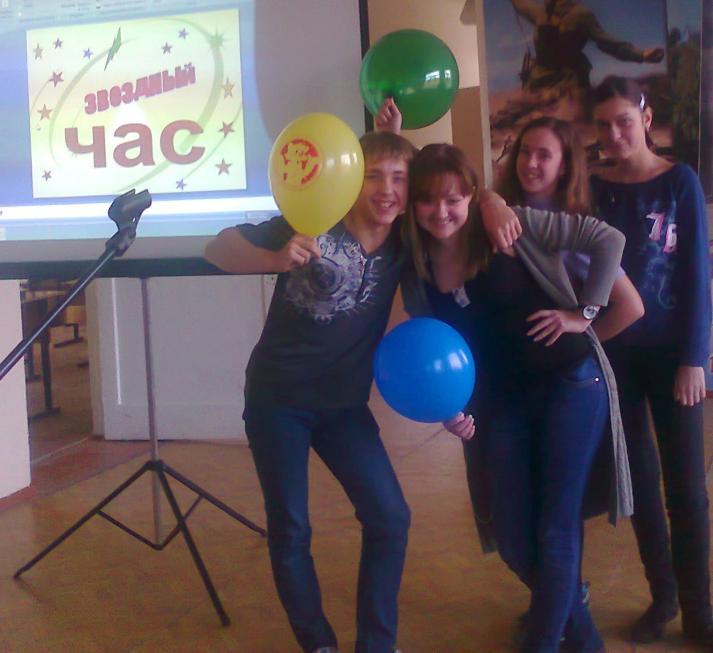 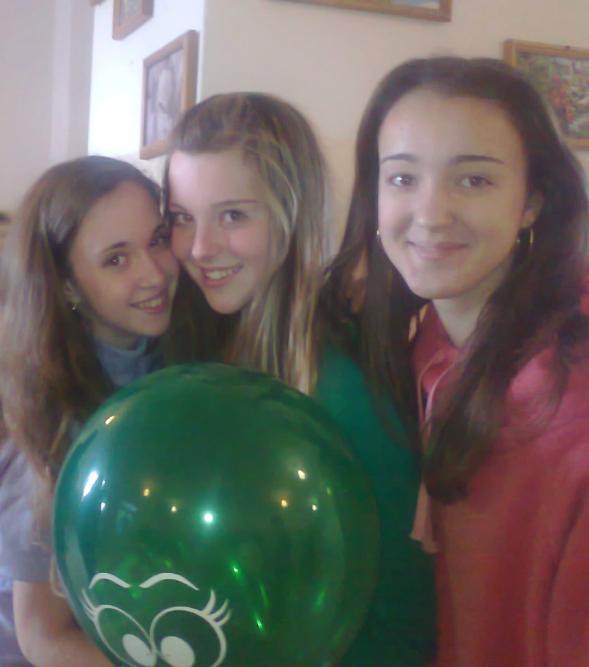 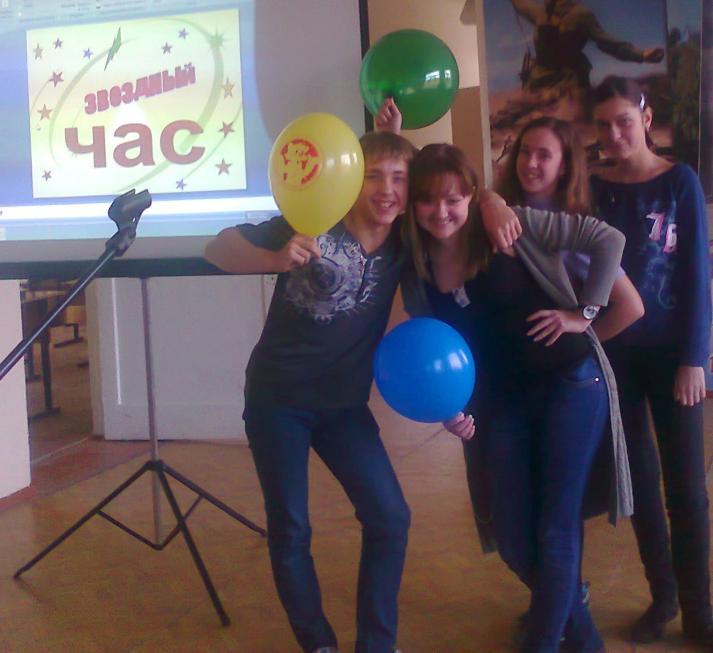 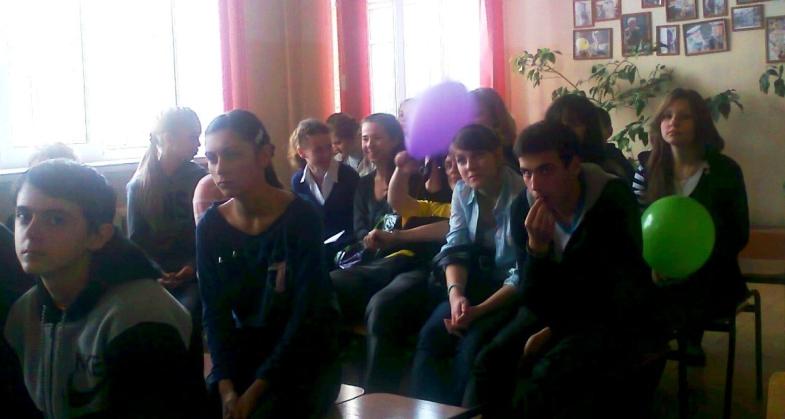 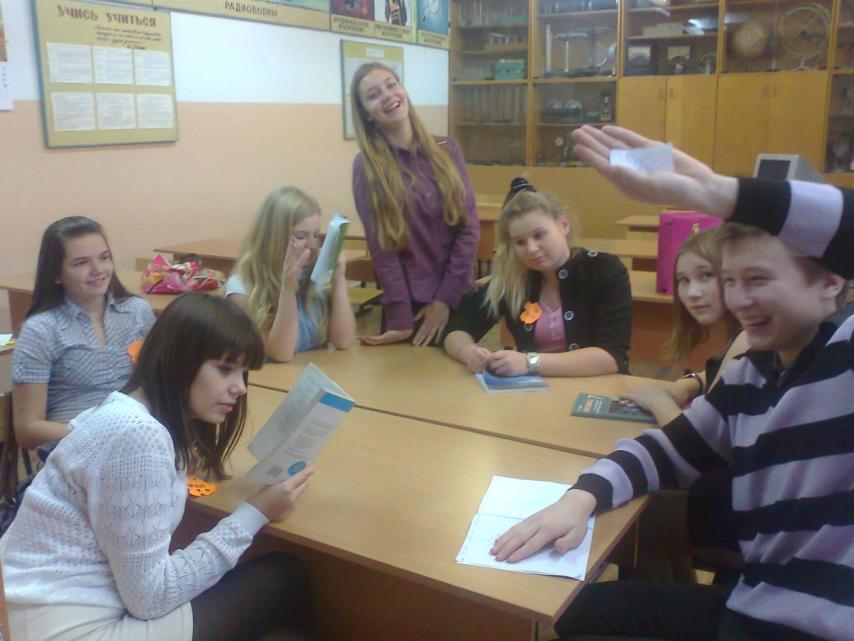 Обсуждаем проект интернет - газеты
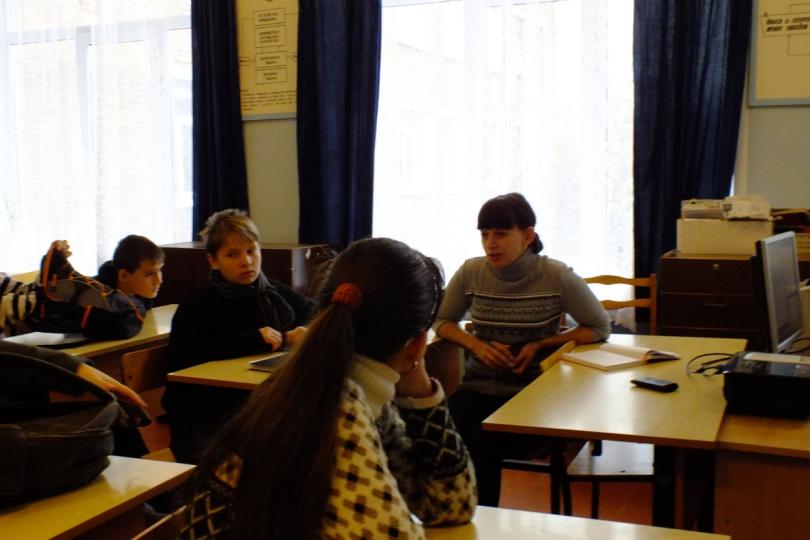 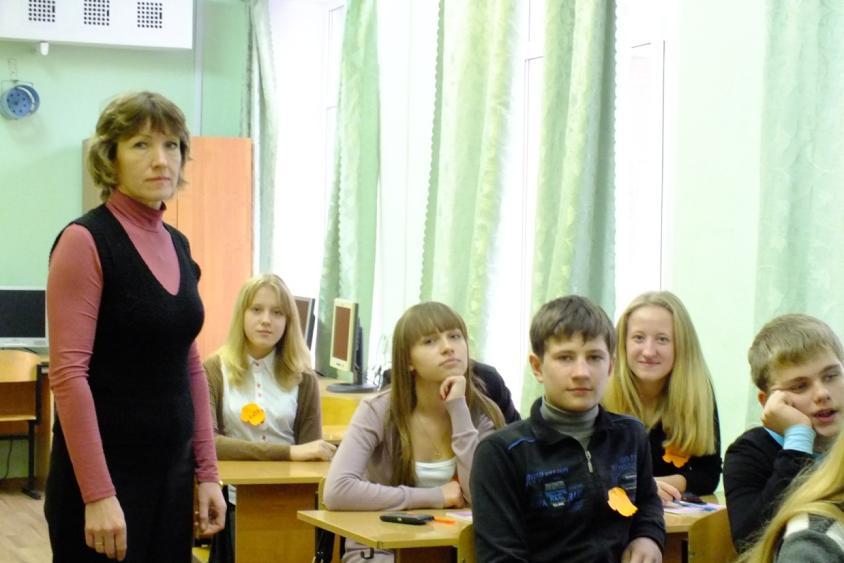 Мы успели подружиться
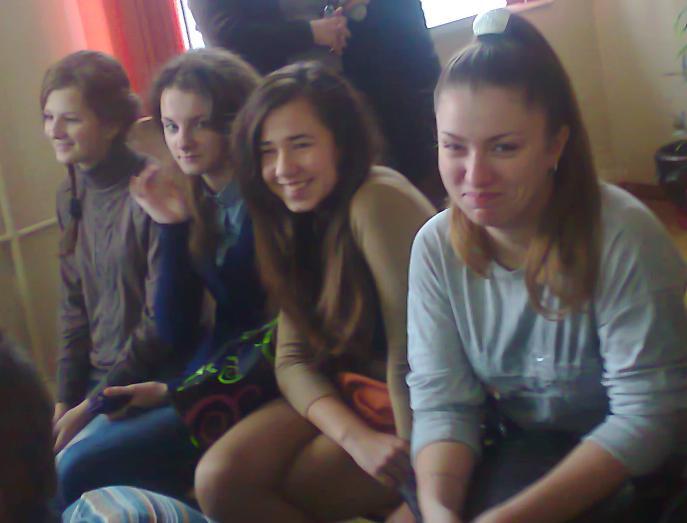 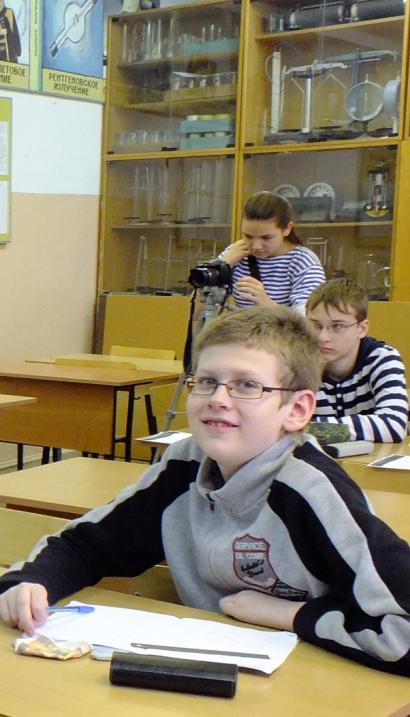 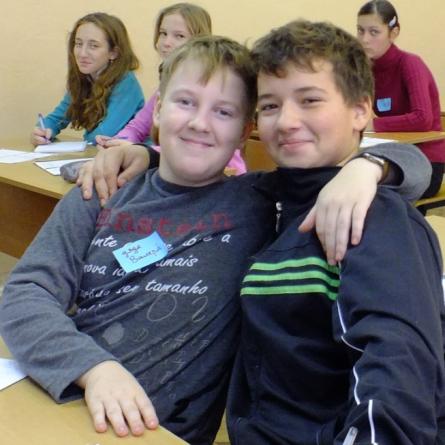 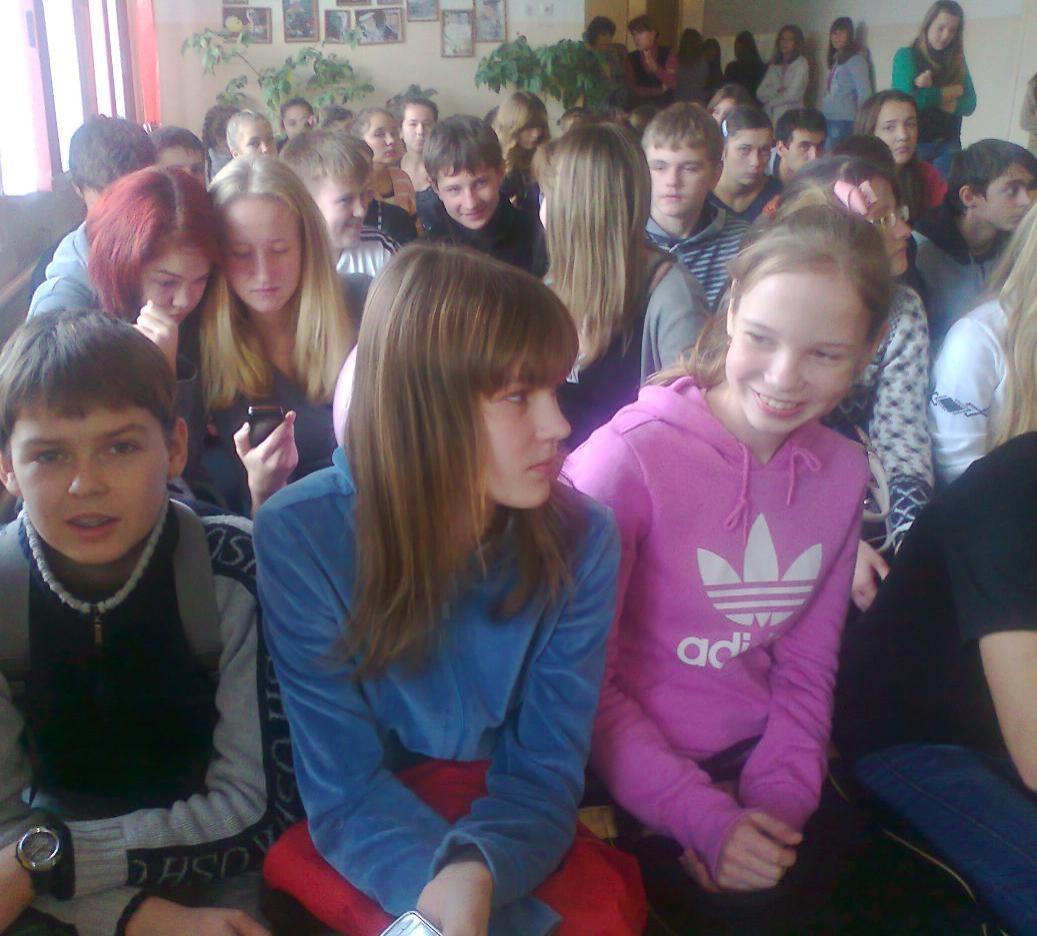 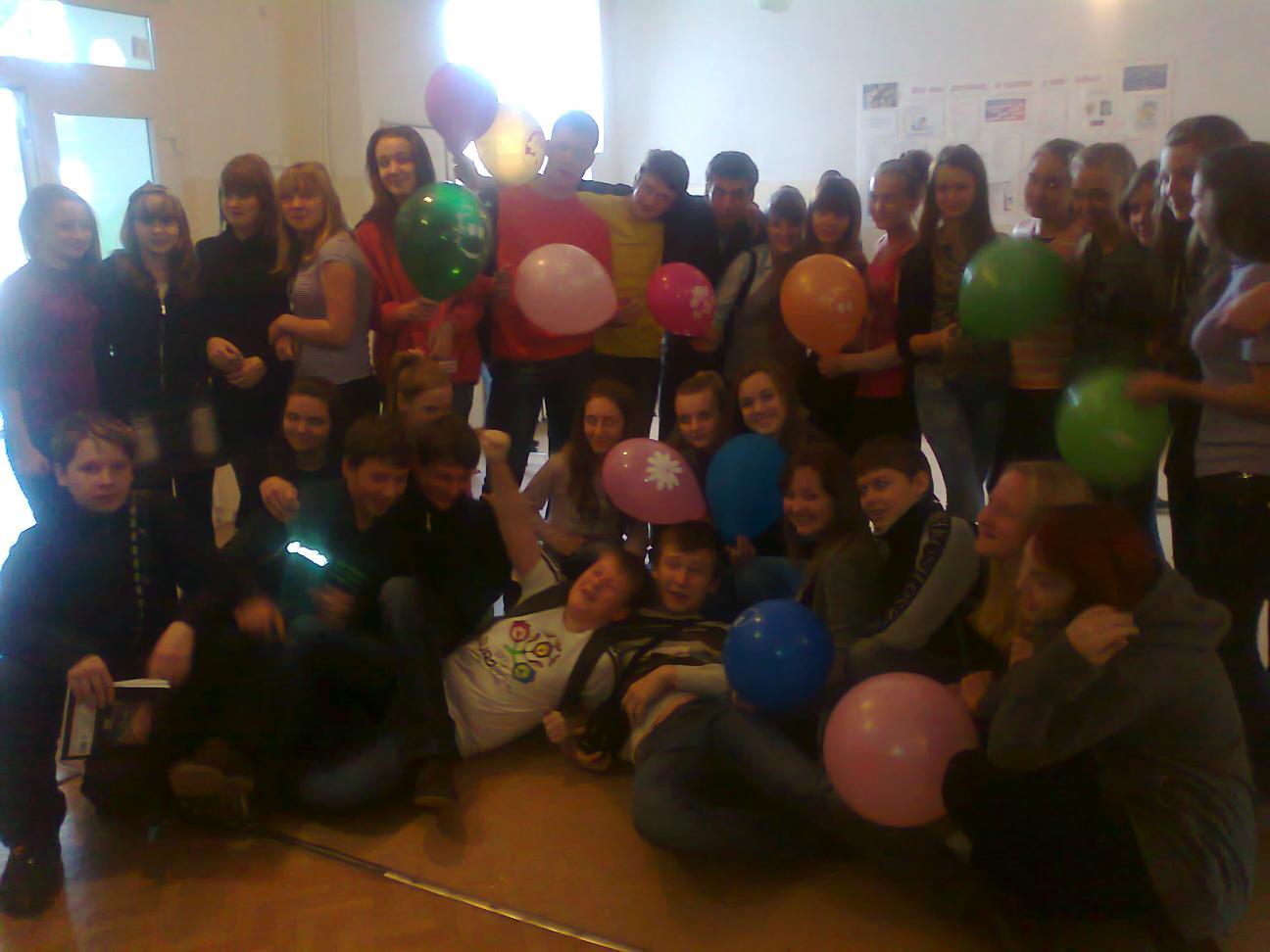 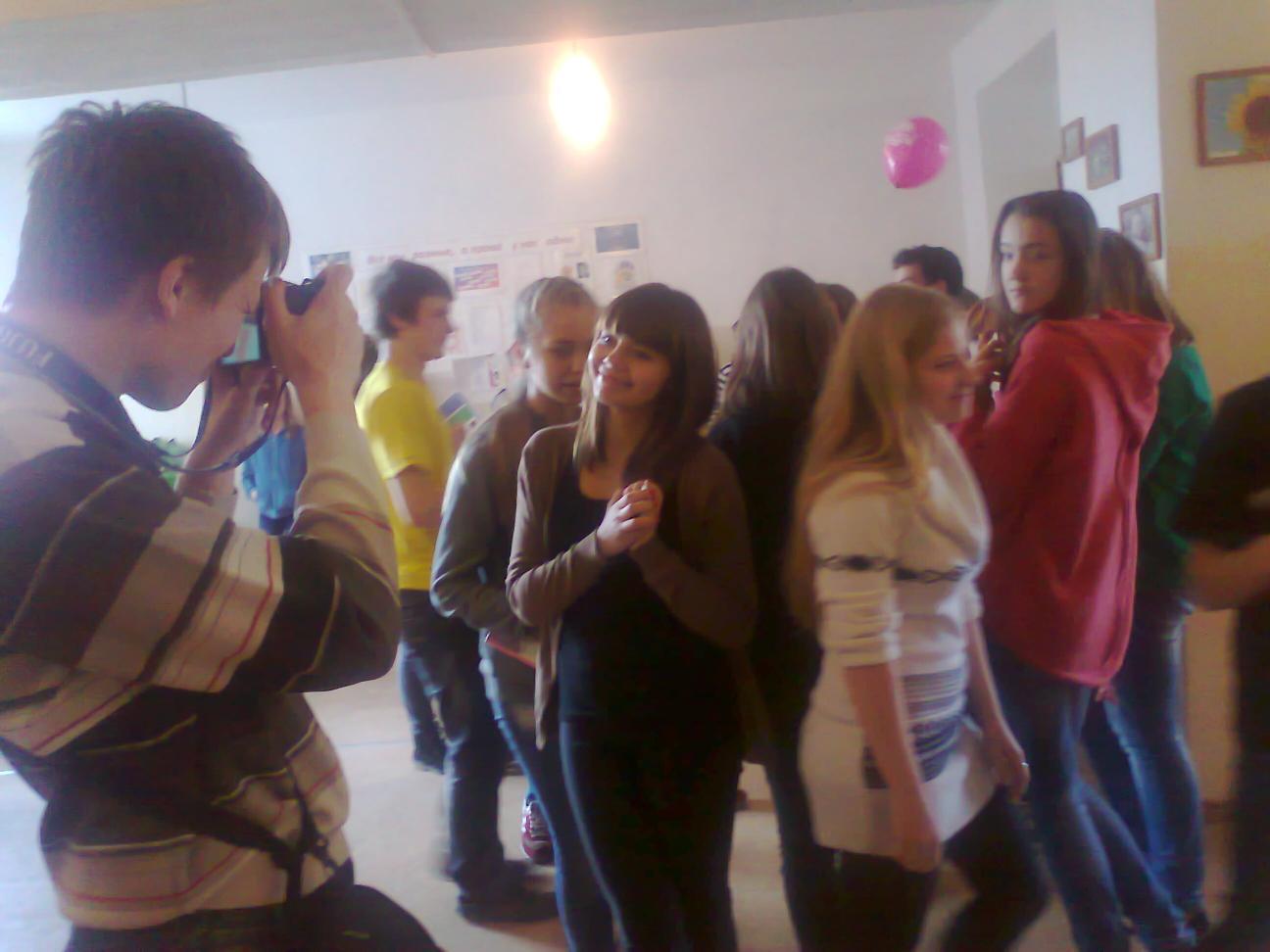 Приготовили улыбочки!
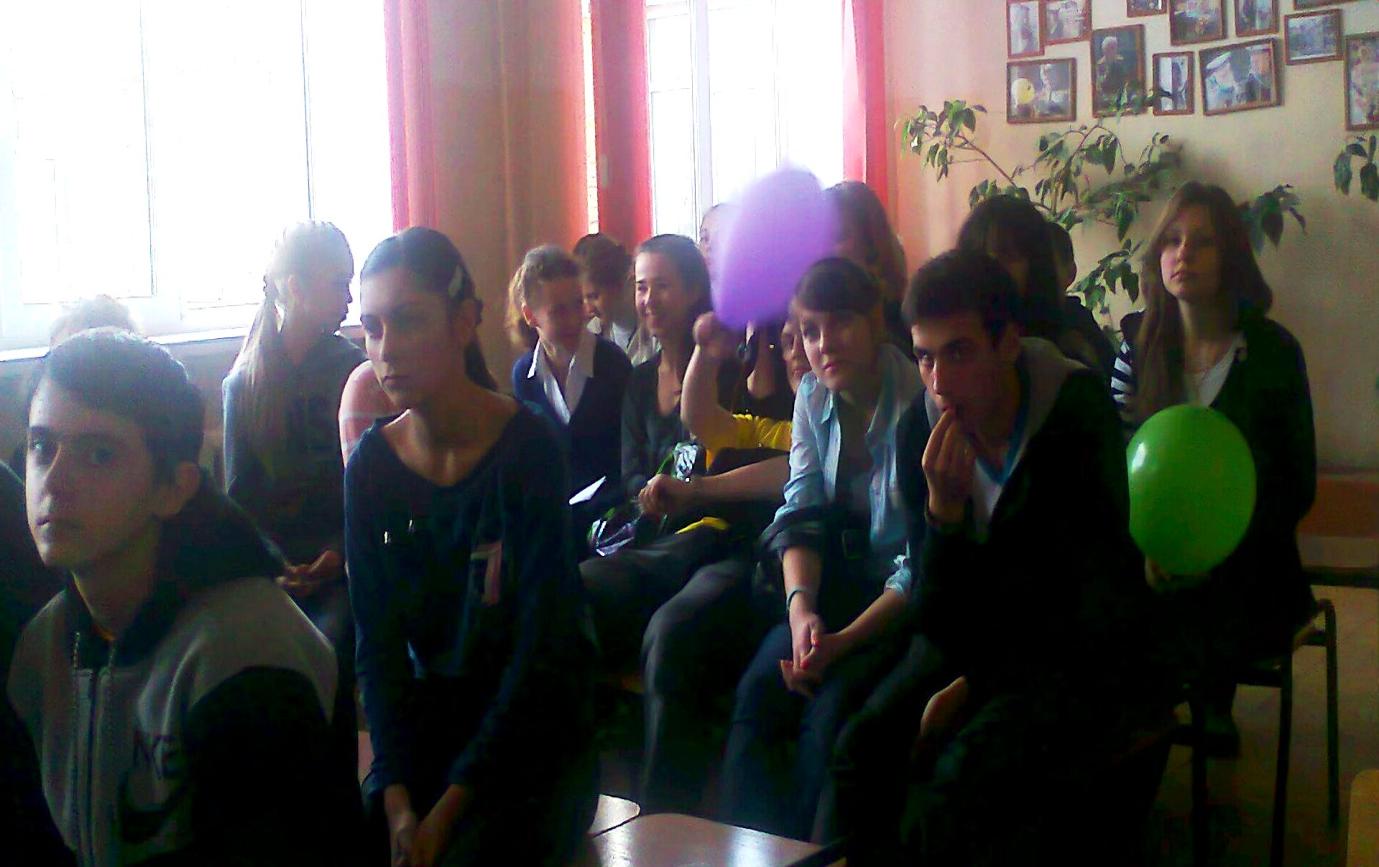 Чтобы спорилось нужное дело,
Чтобы в жизни не знать неудач, 
Мы в поход отправляемся смело
 В мир загадок и сложных задач.
Победители «Звездного часа»- представители всех городских школ
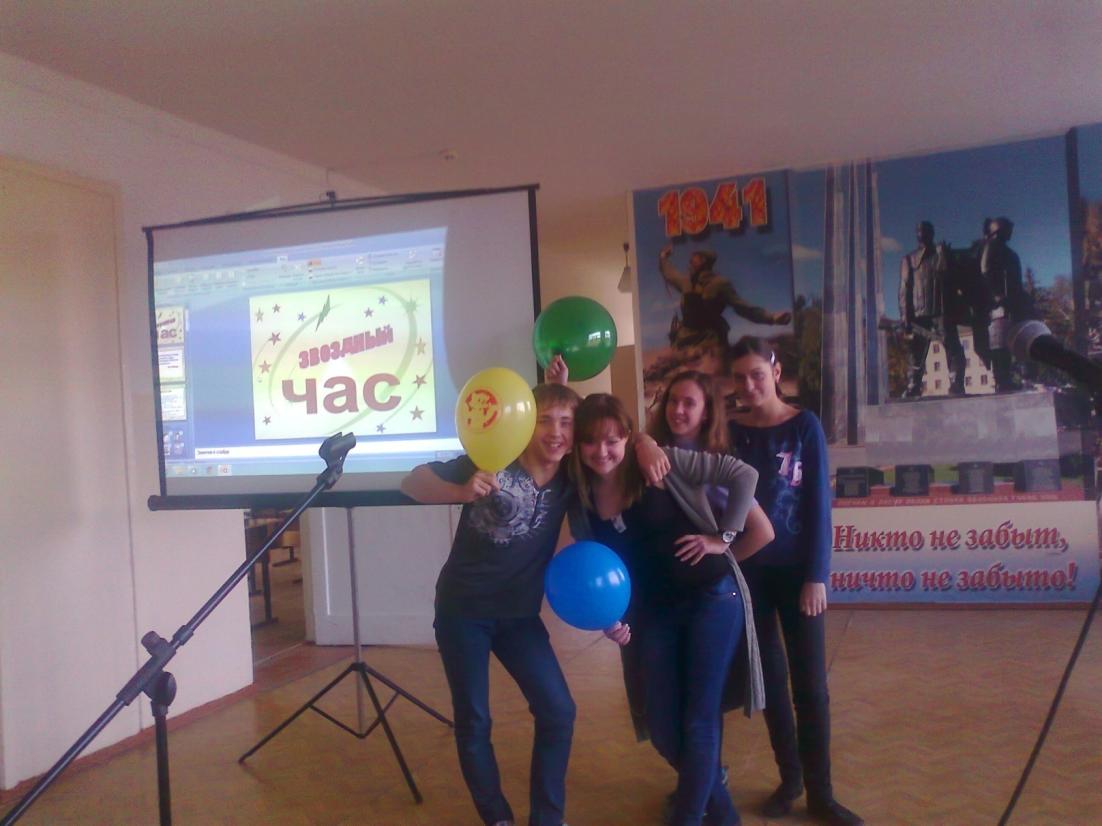 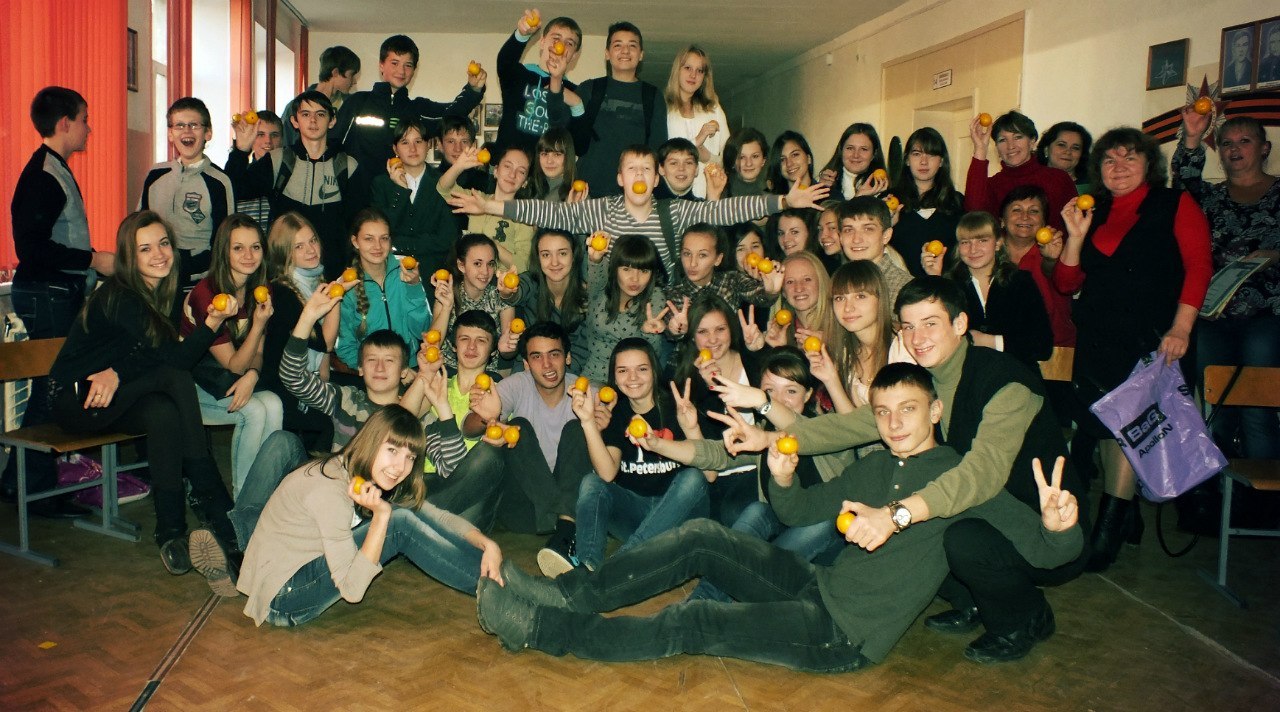 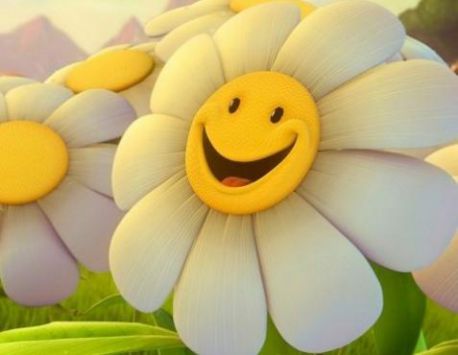 «Солнце успеха»
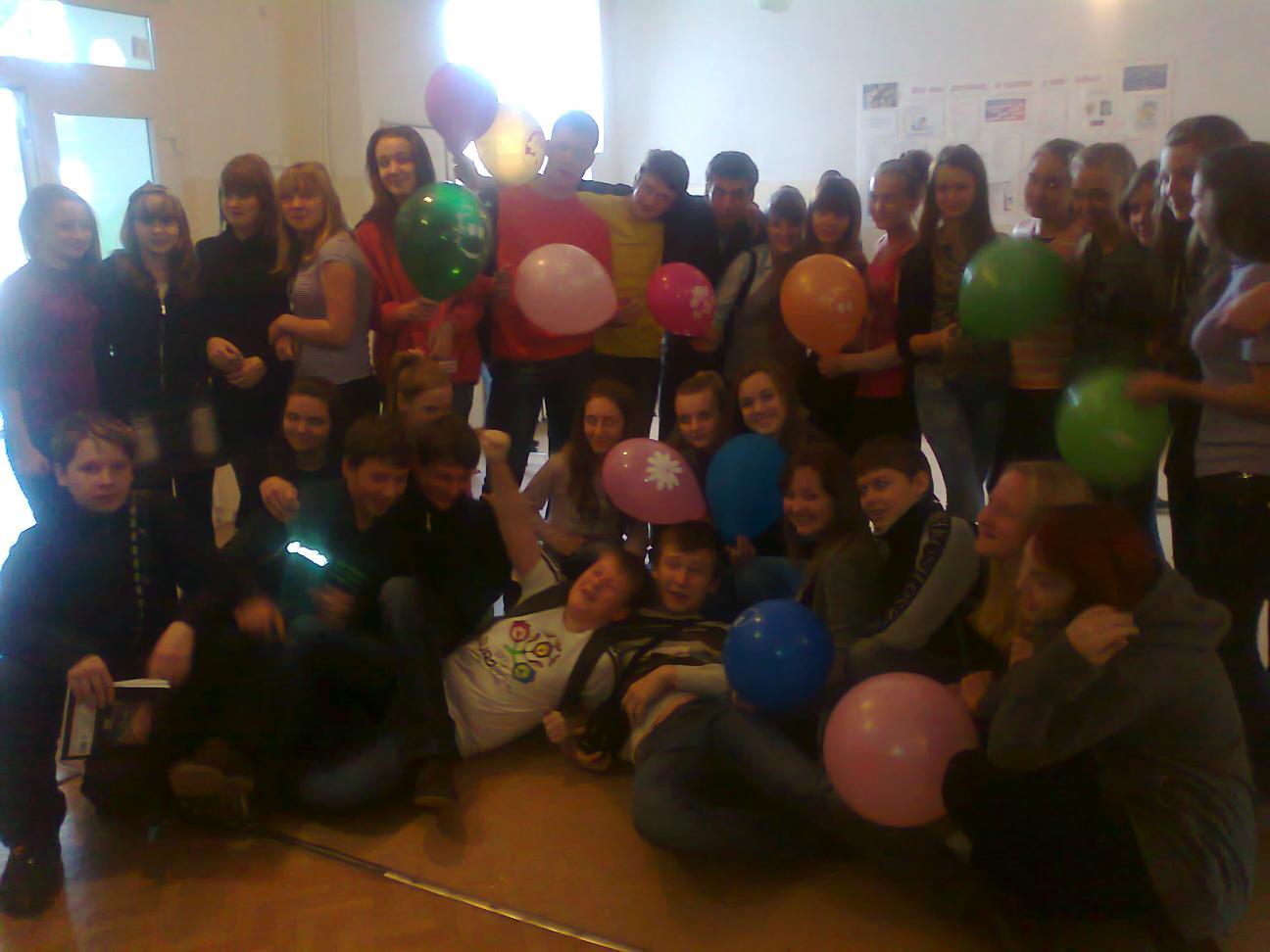 Спасибо за внимание. Мне пора в летний математический лагерь
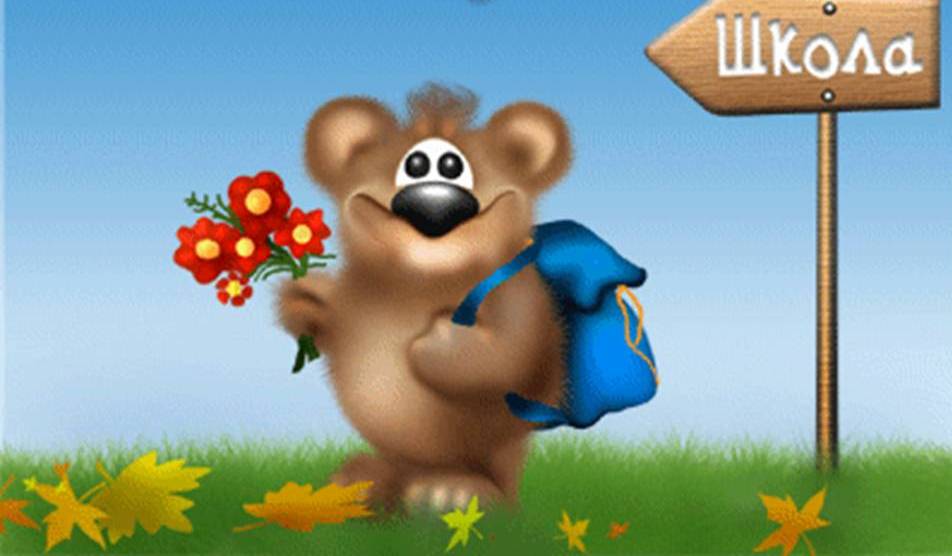